Spanish Sounds 2
Vowels in Spanish are always pronounced the same:
a
= ah
e
= eh
i
= ee
o
= oh
u
= oo
Vowels in Spanish are either weak or strong:
a
e
a, e and o are strong vowels
o
i
i and u are weak vowels
u
What is a diphthong?
When a strong and a weak vowel or two weak vowels combine to form a single syllable, they form what is known as a diphthong.
Diphthongs (1)
ai/ay*
= eye
au
= ow
ei/ey*
= ay
ie
= yeh
io
= yoh
oi/oy*
= oy
ua
= wah
*ai, ei and oi are written ay, ey and oy at the end of a word.
Examples - 1
ai/ay
io
bailar
au
oi/oy
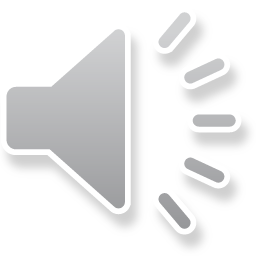 biblioteca
hoy
autor
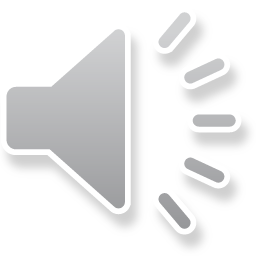 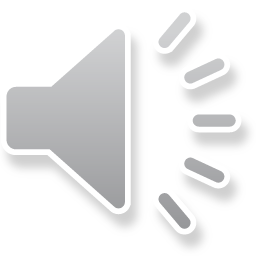 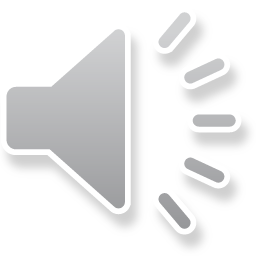 ua
ei/ey
ie
cuatro
seis
viento
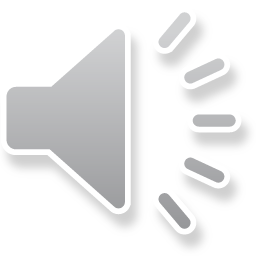 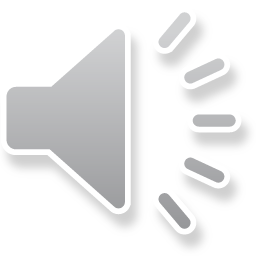 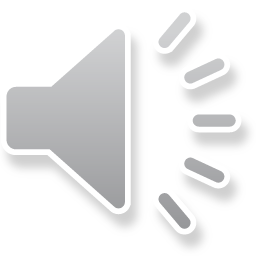 ai/ay
bailar
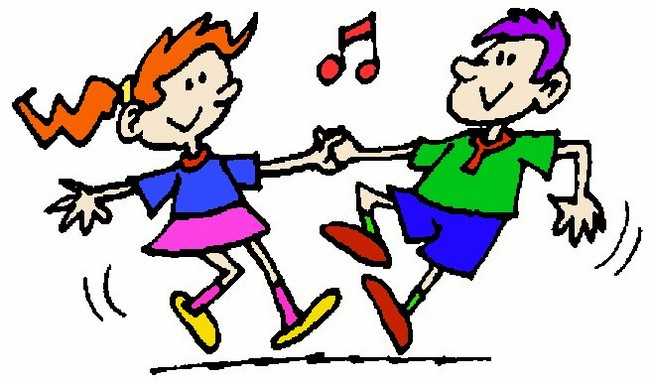 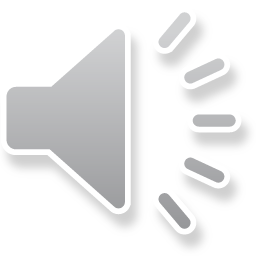 au
autor
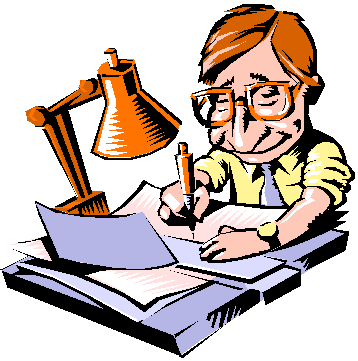 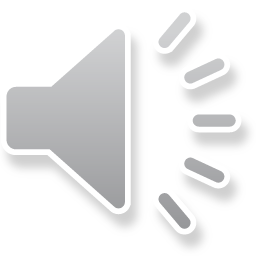 ei/ey
seis
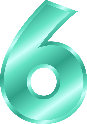 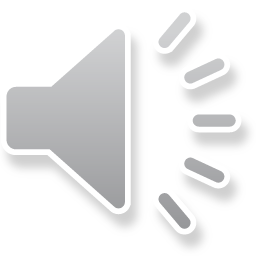 ie
viento
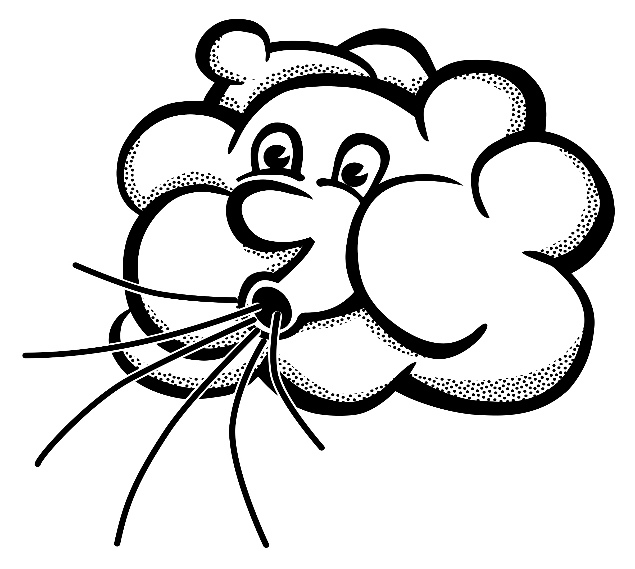 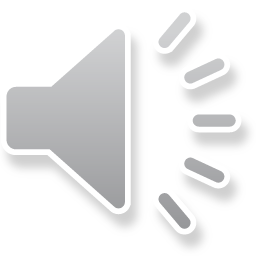 io
biblioteca
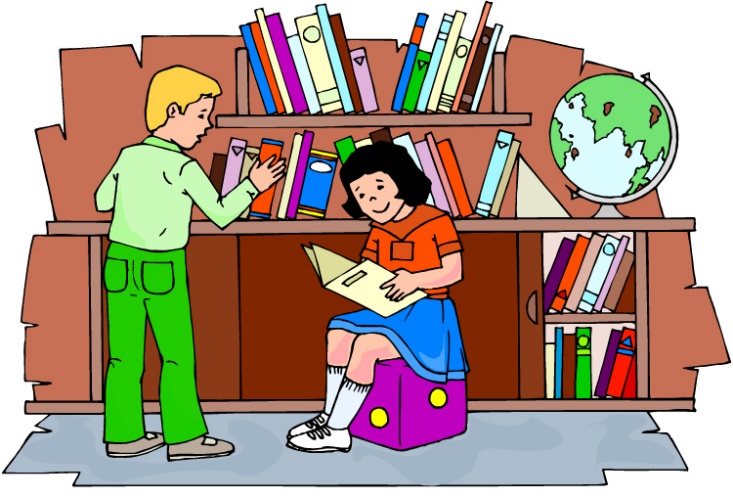 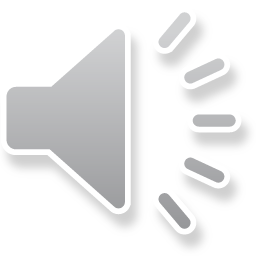 oi/oy
hoy
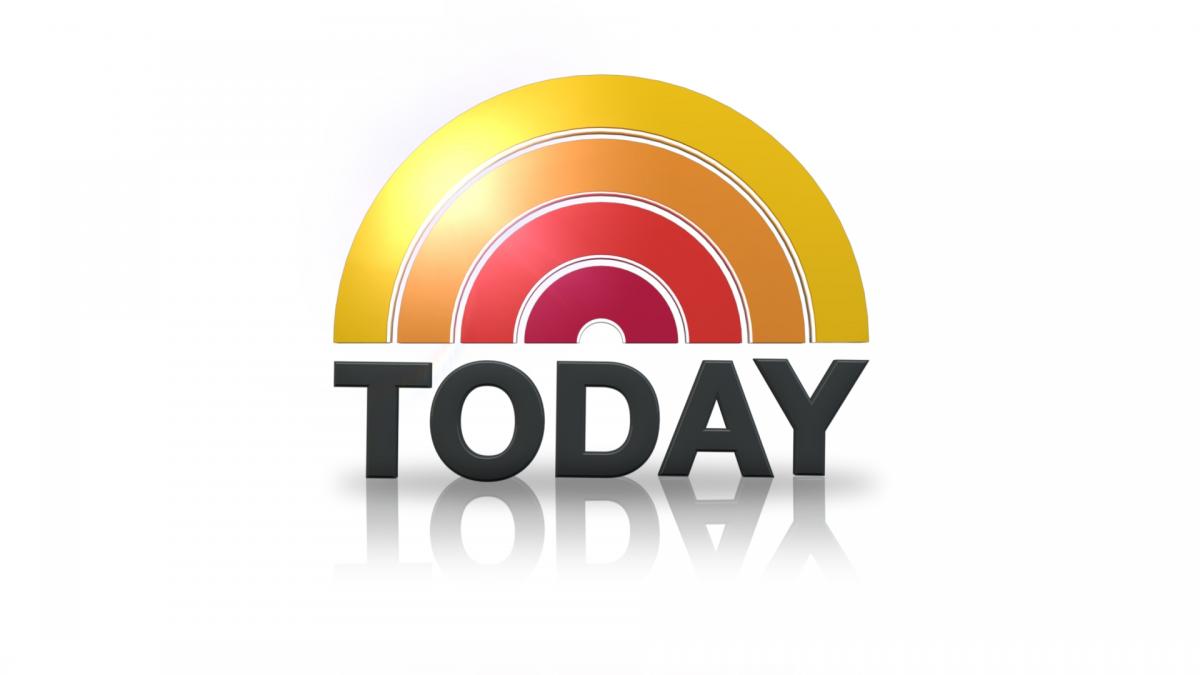 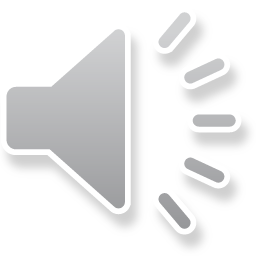 ua
cuatro
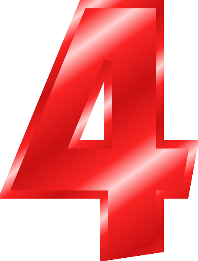 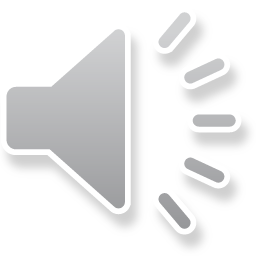 Diphthongs (2):
eu
= eh(oo)
ia
= yah
iu
= ee(oo)
ui/uy
= oo(ee)
*
= weh
ue
uo
= oo-oh
ou
= oh-oo
*ui is written uy at the end of a word.
Examples - 2
ou
ia
ue
eu
media
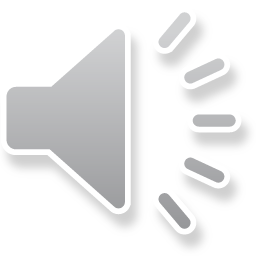 juego
Europa
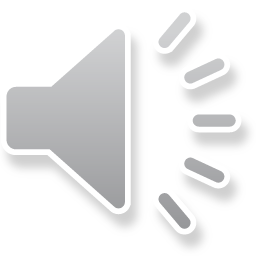 tour
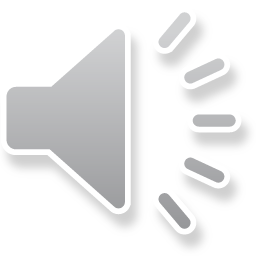 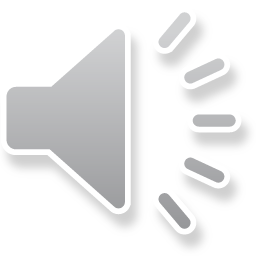 ui/uy
uo
iu
muy
ciudad
monstruo
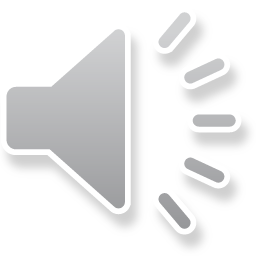 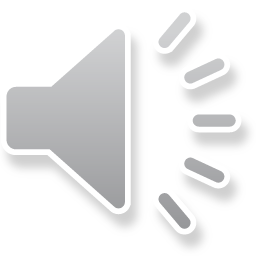 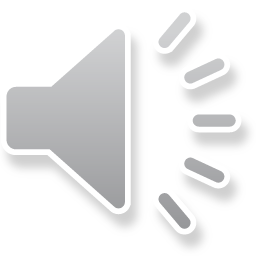 eu
Europa
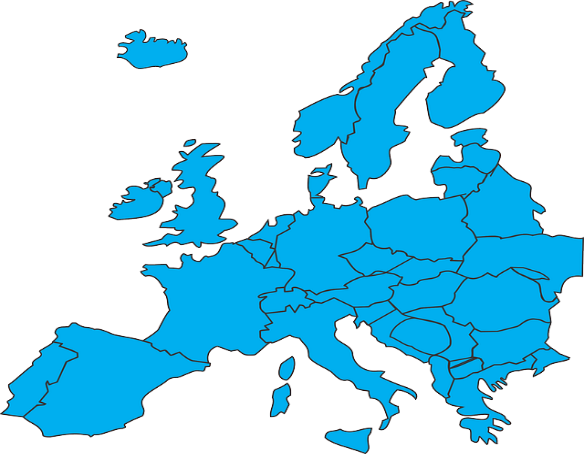 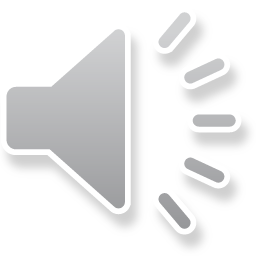 ia
media
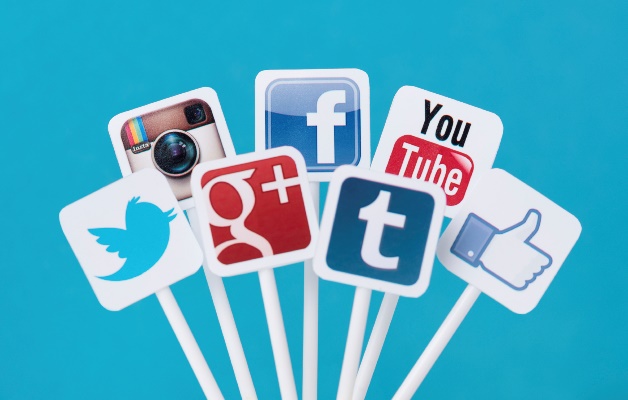 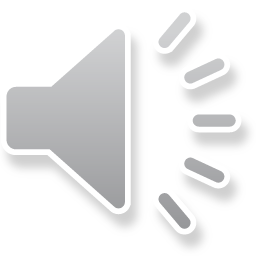 iu
ciudad
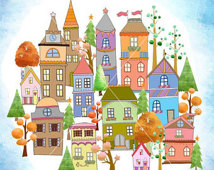 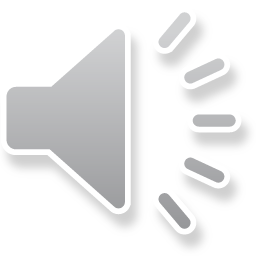 ui/uy
muy
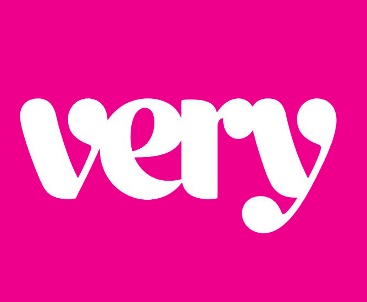 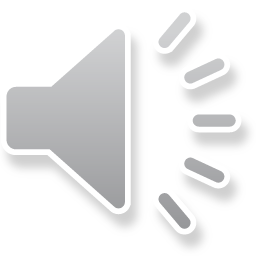 ue
juego
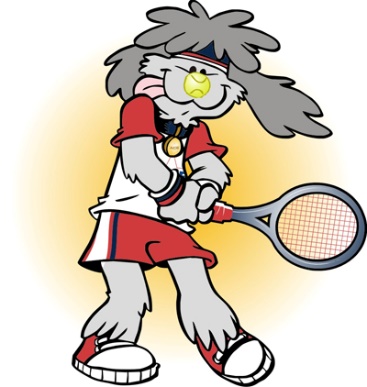 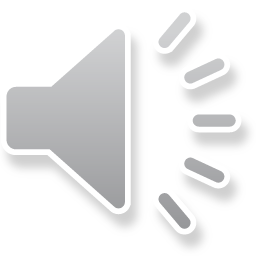 uo
monstruo
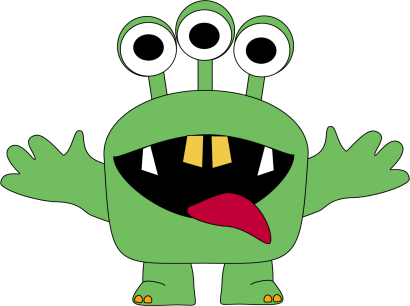 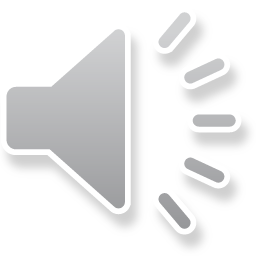 ou
tour
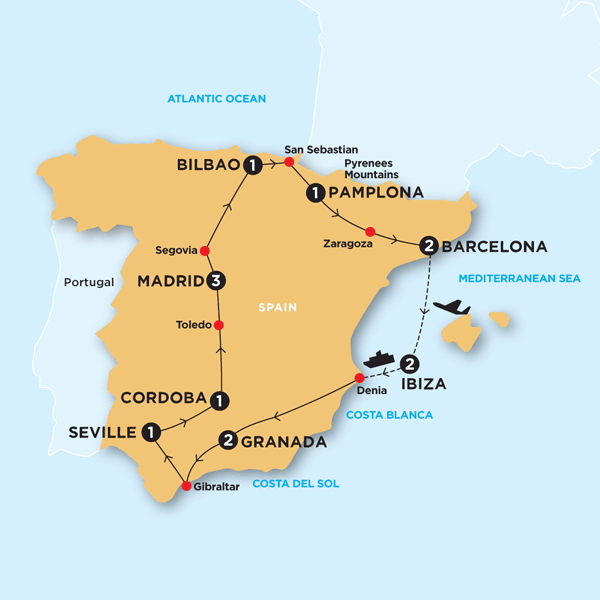 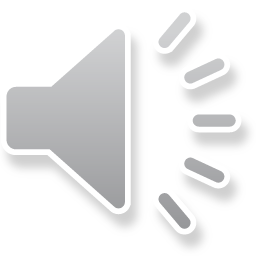 What is a hiatus?
When two strong vowels are together in a word they are pronounced as two distinct syllables, and this is known as a hiatus.
Examples
ae
eo
caer
leo
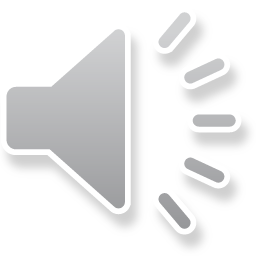 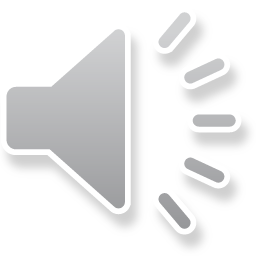 eo
leo
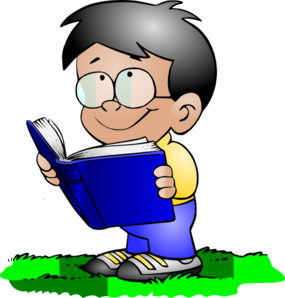 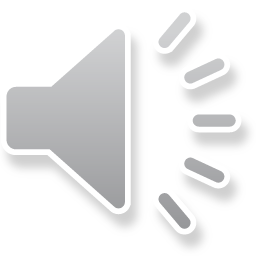 ae
caer
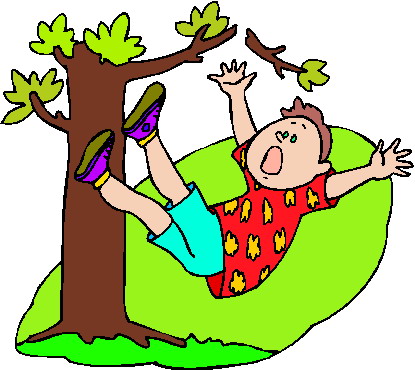 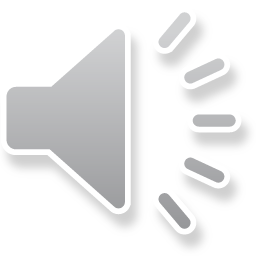